Dues Escalator RecommendationVPP Advisory GroupJune 3, 20202nd Webinar
[Speaker Notes: Hello, I am Robin Schaeffer, Executive Director of the Arizona Nurses Association. I am pleased to join my colleague Willa Fuller, Executive Director of the Florida Nurses Association in this informative webinar that will educate you on an important topic that you will be voting on at the 2020 Membership Assembly. That topic is the Dues Escalator.  

Myself, Willa and 16 other CSNA leaders and 1 representative from the ANA Board have been ongoing members of the Value Pricing Pilot Advisory Group since 2018. At the 2019 ANA Membership Assembly, the Value Pricing Plan was institutionalized and we thought the work of this group was done!  However, at the request of the ANA BOD and the Membership Assembly, the group stayed together to review the current Dues Escalator process and develop recommendations on whether to keep or change the current process. So, our work continues….]
VPP Advisory Group Members
Mary Lee Pakieser represented the ANA Board from 2018 through 2019
[Speaker Notes: At this time I would like to acknowledge the members of the VPP Advisory Group. Please note that this group is comprised of chief staff officers from Value Pricing as well as Non-Value Pricing states as well as a representative from the ANA Board. 

I would also like to acknowledge and thank Steve Fox, Vice President of Membership and Constituent Relations, Chief General Council Angelo Somaschini, Revenue Operations Director Susan Rimland and the rest of ANA Staff for their continual support of our group work.]
Agenda
Why Discuss the Dues Escalator Now?
 Recommendations for a Revised Dues Escalation Process
What if the revised Dues Escalation process is not approved by the 2020 MA?
Comparisons of the current and revised Dues Escalation Processes and revised wording of the ANA Dues Policy 
Questions and Options Considered by the VPP Advisory Group
[Speaker Notes: On this slide you can see the agenda for our discussion today.

During this webinar we will do a deep dive into the process of raising membership dues over time, commonly known as Dues Escalation. You will hear a brief history of why we adopted an ongoing dues escalator process, some of the challenges with the current process, recommendations for a revised process and what role the 2020 ANA Membership Assembly Representatives will play in deciding the future of dues escalation at ANA.]
Why Discuss the Dues Escalator Now?
ANA’s Dues Escalation policy ensured revenue keeps up with expenses 
Inflation increases Association operating costs 
Without a periodic dues increases, operation funding will be impacted
Associations need a process to regularly raise dues
A structured dues escalation process is best practice
Without such a process, ANA went 12 years without an increase prior to 2001
The $35 increase taken in 2001 generated negative member feedback
The current Dues Escalator process has no option to “pause” the increase, thus requiring a Membership Assembly vote if an increase is not warranted
After two MA interruptions of the scheduled increases, the 2019 MA asked for a full process review
[Speaker Notes: It is best business practice when running an association to ensure that revenue keeps up with expenses. Without a periodic increase in dues that takes inflation into account, operations are impacted and the funding of the important programmatic and advocacy work our associations is jeopardized. In 2001, we all learned a painful lesson when after 12 years of the same dues rate, the Membership Assembly had to vote to raise dues by $35 to catch up with inflation and cover the cost of doing business. As you can imagine, many members were very unhappy and some even left our associations. 

As important as regular dues escalations are to protect the impact of inflation, other strategic considerations should be considered before increasing your membership dues.  Unfortunately, our current dues escalation policy lacks a built-in mechanism for considering other strategic factors, meaning that a separate vote of the entire membership assembly is required each time you want to  to pause or change the scheduled increase.  After the 2016 and 2019 Membership Assemblies had to vote to pause the scheduled increases, the ANA Board and 2019 Membership Assembly also directed the VPP Advisory Group to review the entire process and make appropriate recommendations.]
Why Discuss the Dues Escalator Now?
The 2004 HOD approved an ANA Dues Policy change that included a structured Dues Escalation process
The annual increase was based on CPI-U and capped to be no higher than 2% or lower than 0%
Dues Escalation was executed every three years and rounded to nearest dollar
The first execution of the Dues Escalator policy was 1/1/2005 (for the 3-year period 2002-2004)
Subsequent dues escalations occurred on:
1/1/2008 (for 2005-2007)
1/1/2011 (for 2008-2010)
1/1/2014 (for 2011-2013)
[Speaker Notes: To provide more context for the recommendations, it is helpful to review the history of the ANA Dues Escalator
In 2004, The ANA House of Delegates approved a process for regular Dues Escalation with the first increase executed January 1, 2005
The rate of annual increase was tied to the change in CPI-U (Consumer Price Index – Urban)
The annual CPI-U change was capped to be no higher than 2% and no lower than 0%
The Dues Escalation was executed every three years on the ANA portion of dues 
Annual increases for the three-year cycle were added cumulatively and the increase was rounded to the nearest dollar
The last executed Dues Escalation covered the period 2010-2013 and occurred on 1/1/2014 in the amount of $8.00 on the ANA portion of dues.  
It is important to point out again that the dues escalation is only for the ANA portion of our dues. It is up to individual states to decided whether to raise the state portion of our membership dues.]
Why Discuss the Dues Escalator Now?
The scheduled Dues Escalator increases in 2017 and 2020 were stopped 
The MA prevented a dues increase from impacting VPP learning 
The 2014-2016 scheduled increase was paused by the 2016 MA and cancelled permanently by the 2019 MA
The 2017-2019 scheduled increase was paused by the 2019 MA pending a dues escalation process review
If the last two Dues Escalation increases had occurred, the Joint Membership dues price would have increased from $174 to $185 (+$11)
[Speaker Notes: In 2013 the Value Pricing Pilot was launched. The pilot proved successful in reaching its targeted goal: By decreasing the joint dues rate to $174 we increased membership growth to record levels in the pilot states while also growing total dues revenue. But because the MA did not want to change the key variable of the $174 member dues pricing during the pilot , the Membership Assembly voted to pause and then permanently cancel the 2014-2016 dues increase, and also voted to pause the 2017-2019 scheduled increase pending a review of the current dues escalation.  

Had the last two scheduled increases not been paused, the Joint membership dues rate for value pricing would have already risen by $11 to $185.]
Recommendations for a Revised Dues Escalation Process
Which group is making the recommendations:
The VPP Advisory Group was originally formed to develop recommendations related to Institutionalizing Value Pricing across ANA
18 C/SNA leaders currently serve on the VPP Advisory Group 
The 2019 MA tasked the VPP Advisory Group with “presenting a recommendation to the Board of Directors for dues escalator process changes, to be considered at the 2021 Membership Assembly”
Recommendation approval process:
The VPP Advisory Group recommendations were approved by the ANA Board ahead of schedule
Changes to ANA Dues Policy to revise the Dues Escalator process must be approved by the Membership Assembly
[Speaker Notes: As mentioned earlier, the VPP Advisory Group was formed in June 2018 to develop recommendations to Institutionalize Value Pricing across ANA. The 2019 Membership Assembly approved the institutionalization of the  Value Pricing Program model and this has been successfully adopted in 31 CSNAs with more in the pipeline. However, as you have seen from these past slides, the dues escalator policy had enough questions to warrant our VPP Advisory Group, at the request of the ANA Board and Membership Assembly, to do a deep dive into the current policy and recommend an alternate solution for consideration.  
The requested deadline for this recommendation was the 2021 Membership Assembly, but we are pleased to say that we have completed our work a year ahead of schedule. 
According to the recommendation approval process section in the bottom of this slide, the Dues Escalator recommendations from the VPP Advisory group were presented and approved by the ANA Board of Directors in December 2019 without changes. However since the recommendations were actively shared at the Leadership Summit and later discussed at the EEC meeting, the VPP advisory group responded to feedback from the state leaders and revised the implementation timing, and those revised recommendations were once again approved by the ANA Board in February.
All revisions to the ANA Dues Policy, which includes the Dues Escalator process, requires a vote by the ANA Membership Assembly. This vote is planned for the Virtual 2020 Membership Assembly in June and is the reason why you are on this webinar. 
On the Friday of Membership Assembly, the Professional Policy Committee will hold a hearing where MA representatives can comment and ask clarifying questions on the recommended Dues Policy changes.]
Questions and Options Considered by the VPP Advisory Group
Should ANA have a structured Dues Escalator process?
Does the current dues escalation policy need to be revised?
Why change the dues increase timing?
Why change the annual escalation amount?
Should the dues escalation process include a strategic review to decide if an increase should be taken for that cycle?
 Who should lead that review?
 How should this review work?
When would the first Dues Escalation occur under the revised process?
 Why permanently cancel the Dues Escalation for the 2017-2019 cycle?
How should the Dues Escalation Process operate for Premier Membership?  For Standard Membership?
[Speaker Notes: One of the goals of this presentation is to assure CSNA leaders that the VPP Advisory group approach in reviewing the Dues Escalator process. 
We started out by asking a series of questions, which are detailed on the screen. 
We met frequently over several months and branched off into sub-groups and the re-convened the entire group to analyze our work.  There was a lot of diversity of thinking but through widespread discussion, in the end, a clear consensus was formed and the VPP Advisory Group brought our recommendations forward. 

Later in this presentation, Willa will be doing a deep dive on all these questions, explaining the alternative views considered and the rationale for what was decided.]
Recommendations for a Revised Dues Escalator Process
Execute Dues Escalation every five (5) years
Change the amount of the annual increase to a flat 1% per year
Create a “Dues Escalator Review Committee” to advise the ANA board on whether to take the scheduled increase for that 5-year period
Only an ANA Board decision to forgo the scheduled increase would require Membership Assembly approval
The state portion of Joint Membership Dues Escalation is different between Premier and Standard Membership:
For Premier Membership: Handle it as has always been done
The dues increase applies only to ANA portion of dues ($146 currently)
C/SNA’s decide any state dues change and thus set the change in total Joint dues
For Standard Membership: CSNA’s portion increases the same as ANA’s portion
The dues increase applies to the entire Joint Membership dues price ($174 currently)
ANA and the C/SNAs equally split the dues increase  and thus maintain a 50/50 dues split
Permanently cancel the dues escalation for 2017-2019 cycle
The next dues escalation is scheduled for 1/1/2025 covering the 2020-2024 cycle
[Speaker Notes: On this slide I want to summarize the recommendations of how the VPP Advisory Group recommends we change the Dues Escalation process.

I know many of you will want more detail of how the group came to this recommendation, and as I said Willa will be reviewing that information on subsequent slides.  But first we want to be clear what the Membership Assembly will be voting on. 

The Dues Escalation will be executed on a five-year cycle

Membership dues will now increase by a flat 1% per year

The ANA Board will create a committee to review and recommend whether the planned increase should happen for that five-year period
 If the Board decides to take the increase, no further approval from the MA is required
 If the Board decides to NOT take the increase, a  Membership Assembly vote is required

 If a Dues Escalator increase does occur:
 For Premier Members (which covers the members who pay the traditionally higher dues pricing in place before value pricing but get extra benefits)
 The increase applies only to the ANA portion
 The C/SNA determines the dues change on their state dues portion, thus determining the change in total Joint Membership dues
 For Standard Members (otherwise known as “$15 a month value priced membership”:
 The increase applies to the full dues price of Joint Membership (both the ANA and CSNA portion)
 ANA and the C/SNAs split the increase and thus maintain a 50/50 split of dues and uniform pricing across the country

 Permanently cancel the currently paused dues escalation for the 2017-2019 cycle. 
By starting the 5-year cycle in 2020, this pushes out the next scheduled dues increase to January 2025]
What happens if the revised Dues Escalation Process is not approved by the 2020 MA?
The current Dues Escalation process remains active as part of the ANA Dues Policy
The “paused” 2017-2019 cycle dues escalation will need to be considered at the 2021 MA
Since the recommended changes are being considered ahead of schedule at the 2020 MA, a failure to approve them would require the VPP Advisory Group to develop revised recommendations to be considered the following year
New recommendations would be brought to the Board for approval and then voted on by the 2021 Membership Assembly
If those recommendations also fail, then the 2021 Membership Assembly will need to vote on:
When to execute the 2017-2019 Dues Escalation, or…
If the escalation for that period should be permanently cancelled
The next scheduled Dues Escalation increase for the 2020-2022 cycle will be executed on 1/1/2023
[Speaker Notes: The Revised Dues Escalator Process requires a 2/3 vote of the MA to pass. 

What happens if the revised process is not approved by the 2020 MA?
The currently paused 2017-2019 dues escalation will still need to be addressed and will be voted on again at the 2021 MA. 
Since we are ahead of schedule, if voted down the VPP Advisory Group would go back to the drawing board and developed revised recommendation to be considered at the 2021 MA. 
In the unlikely event that that a revised recommendation fails again at the 2021 MA, we have laid out our plan of action.]
Comparisons of the Current and Recommended Dues Escalation Processes
[Speaker Notes: Before I turn over to Willa to walk through out detailed thinking on the key questions, I wanted to summarize the recommendations and point out the changes versus the current process

It started with the basic question of whether there should be a standard formula driving the annual increase.  The group discussed the importance of raising our dues over time to protect the impact of inflation and fortify our business model.  We also discussed the importance of an automatic process that adjusts the price without needing the MA to re-ask the question of how to do it every couple of years.

The Advisory Group felt the appropriate cycle to take a Dues Escalation was every 5 years, not every three.

In terms of how much of an increase to take, the Advisory group considered the lag time of analyzing the current CPI-U (Consumer Price Index-Urban) data versus the process of having a flat, consistently predictable increase amount. Given that we constrain the CPI-U between 0% and 2% each year, we decided a flat rate was more predictable.  We picked 1% for its simplicity and the fact that it represented an annual increase that was just a bit lower than the long-term average of the CPI-U over the last 12 years.]
Comparisons of the Current and Recommended Dues Escalation Processes
[Speaker Notes: The group also considered that the current process did not build in a consideration of whether to take the dues increase based on a strategic review of ANA and the market environment.  This meant that a vote was needed by the MA every time a pause in the CPI-U was desired.  To address this issue, the recommended process includes the formation of a Dues Escalation Review Committee. The committee brings their recommendations to the ANA Board.  A Board decision to take the increase requires no further approval, however, A Board decision to NOT take the increase requires a Membership Assembly vote 

Finally, the Advisory Group considered the entire joint membership dues review, not just the ANA portion.  It considered when it was most appropriate for the states to maintain their control over the state portion of Premier Member pricing since that price varies across each state, but for Standard Membership pricing, where the price is consistent across all states and the dues split is 50/50, the state portion should increase in lockstep with the ANA portion.

In the end, there was a lot of diversity of thinking but through discussion a consensus was formed.]
What Specific Language Changes will occur to the ANA Dues Policy if these changes are approved?
Current Dues Escalator Language in ANA Dues Policy:
That the ANA Assessment Factor will be increased automatically, based on the Consumer Price Index for Urban Consumers (CPI-U), (but not go below 0% or to exceed 2% per annum) without requiring additional authorization of the Membership Assembly; and that this dues escalator will be calculated on an annual basis, implemented every three years and rounded to the nearest dollar. The dues escalator for the years 2014, 2015, and 2016 shall not be implemented
That the ANA Board of Directors extends the application of the dues assessment factor or conversion factor set by the former House of Delegates for C/SNA members to all direct members not covered by the voluntary adoption of a direct membership option by a C/SNA, to include those who reside or work where there is no C/SNA and elect to join ANA directly; or to those who reside or work where a C/SNA does not provide for in-state only members and who are categorically excluded from all elective offices in C/SNA governance [October 10, 2006].
[Speaker Notes: Finally, I just want to share the changes recommended to the current ANA Dues Policy language to make these recommendations happen. 

This slide shows the current language. These slides will be made available so you can share with your boards and ANA MA representatives that will be voting.]
What specific Language Changes will occur to the ANA Dues Policy if these changes are approved? (new language in red)
Revised Dues Escalator Language in ANA Dues Policy:
That the ANA Assessment Factor will be increased automatically at 1% per year without requiring additional authorization of the Membership Assembly; and that this dues escalator will be calculated on an annual basis, implemented every five years and rounded to the nearest dollar. The dues escalator for the years 2014, 2015, and 2016 shall not be implemented,   The dues escalator for the years 2017, 2018, and 2019 shall not be implemented13.
That the ANA Board of Directors extends the application of the dues assessment factor or conversion factor set by the former House of Delegates for C/SNA members to all direct members not covered by the voluntary adoption of a direct membership option by a C/SNA, to include those who reside or work where there is no C/SNA and elect to join ANA directly; or to those who reside or work where a C/SNA does not provide for in-state only members and who are categorically excluded from all elective offices in C/SNA governance [October 10, 2006].
The revised Dues Escalation process will commence in 2020, with the first five-year cycle covering 2020 until 2024.  That prior to execution of each planned dues escalation, such dues escalation shall be reviewed by the Dues Escalation Review Committee, which will provide a recommendation to the ANA Board as to whether to implement or vacate the planned increase for that five-year cycle.  In the event that the ANA Board recommends that the planned Dues Escalation not be implemented, such recommendation shall be submitted to the next Membership Assembly for confirmation.  If the Membership Assembly votes to vacate the planned Dues Escalation, no increase will occur.  In the event that the ANA Board recommends implementing the planned Dues Escalation, no Membership Assembly vote is required.
That with respect to Premier Membership, the ANA Dues Escalation will apply to the ANA portion only of Joint Membership dues pricing and to the entire amount of ANA-only dues pricing.  
That with respect to Standard Membership, the ANA Dues Escalation will apply to the entire dues price of Joint Membership.
[Speaker Notes: This slide shows the changed language in red.

To summarize the recommendations one more time:

Execute Dues Escalation every five years
Change the annual increase amount to 1% per year
Permanently suspend the dues escalator for 2017-2019. 
Commence the new Dues Escalation Process in 2020 with the 1st 5-year cycle to cover 2020-2024.
The ANA Board should create a committee to recommend whether the planned increase should be taken or cancelled for that five-year period
 A Board decision to take the increase requires no further approval
 A Board decision to NOT take the increase requires a Membership Assembly vote 
If a Dues Escalator increase occurs:
 For Premier Membership:
 The increase applies only to the ANA portion
 The C/SNA determines the dues change in their state dues portion, thus determining the total price of Joint Membership dues
 For Standard Membership:
 The increase applies to the total dues price of Joint Membership

I would now like to turn over the presentation to Willa Fuller, ED from the Florida Nurses Association.]
Questions and Options Considered by the VPP Advisory Group: Should ANA have a structured Dues Escalator process?
The VPP Advisory Group strongly supports the need for structured Dues Escalation process:
Dues Escalation over time is critical to protecting Operating budgets and programmatic spending from the increase in expenses driven by inflation
Without Dues Escalation, member benefits and programmatic cuts will be needed to balance budgets
Without a scheduled Dues Escalation Process, increases will be:
Erratically executed
Large
Cumbersome to execute (requiring ad hoc analysis and MA Dues Policy changes)
[Speaker Notes: The next 11 slides represent the thought process of the VPP Advisory Committee to bring recommendations forward.  We are sharing this mostly to reassure you that our discussion was widespread and detailed, but it is not our intent to cover every thought on the page.  There is a lot of information on these slides and in the interest of time I will only cover some highlights but invite you and your teams to do a deep dive into our work. 

First, we confirmed the need for a structured Dues Escalation Process since associations are businesses and operating expenses increase driven by inflation. If we don’t increase dues periodically the pressure on our available programmatic budgets to do our mission work will suffer and we will need to cut programs to balance our budgets. 

Also, a structured Dues escalation program keeps the adjustments top of mind, and doesn’t let you kick the can down the road and hit members with a large and painful increase]
Questions and Options Considered by the VPP Advisory Group: Should the current Dues Escalation process be revised?
The VPP Advisory Group felt critical process improvements were needed:
The current Dues Escalation process lacks any strategic review on the appropriateness of an increase for that period
Pricing is a key strategic lever for growing membership and must be thoughtfully considered as part of ongoing strategic planning
Protecting VPP price points under $200 should be a strategic consideration
Changing the scheduled increases in the current process required changes to the Dues Policy by Membership Assembly 
Use of the CPI-U made it hard to understand or predict future dues increases
Premier and Standard Membership each require unique dues escalation solutions
But It was required to maintain Membership Assembly control over dues pricing
[Speaker Notes: Next, we confirmed that the current dues escalator process needed review and improvements, especially because the current system lacked any type of built-in strategic review component. 

We also agreed that the CPI-U index is hard to understand or does not allow easy prediction of future dues increases, and therefore one of our subcommittees did a deeper dive into other models.

Finally, we realized that a single answer would not likely be the optimal fit for both Premier and Standard membership.

But one thing that would never change is that dues pricing is under the control of the Membership Assembly.]
Questions and Options Considered by the VPP Advisory Group: Why Change the Dues Escalation Timing to Every Five Years?
The VPP Advisory Group considered both more frequent and less frequent escalation periods:
Less frequent escalation considerations:
Dues increases raise the member focus on dues pricing and can increase cancellations 
Dues increase put a large administration burden on both ANA and the C/SNAs with every executed increase
More frequent escalations:
The amount of Dues Escalation will be smaller the more frequently they are taken
The current 3-year cycle was considered too frequent
A 5-year cycle appropriately balanced spacing out the dues increases but not allowing them to be so far apart that the dues increase amount became unreasonable
To be clear, the increase in every five-year cycle is take all at once at the end of each cycle.
[Speaker Notes: Some may wonder why we recommended changing the dues escalation timing from 3 to 5 years. 

After much back and forth, the sub-group focusing on this issue concluded that a 5-year cycle appropriately balanced spacing out the dues increases but not allowing them to be so far apart that the dues increase amount became unreasonable. It also did not overburden ANA or the CSNAs with the administrative burden of executing the dues increase, with is not insignificant work.   

The full group agreed. 

To be clear, when the dues escalator is on a five-year cycle, that means the increase happens every 5 years and the full amount of the increase for that period is taken at the end of the five-year cycle.]
Questions and Options Considered by the VPP Advisory Group: Why change the annual escalation amount to a flat 1% Increase?
An easily understood escalation calculation is critical to member communication
Considerations of the current use of CPI-U:
Directly ties to the amount of inflation for that specific year
Requires a 6-month lag to obtain and calculate increase amount
Since capped between 0% and 2%, rarely varies significantly
Dues Escalation changes over each period, making it hard to predict future dues pricing

A flat percentage increase had important benefits over using CPI-U:
Very predictable future increases
No lag waiting for CPI-U allows more efficient planning

A 1% annual increase amount was recommended
Easy to calculate and explain
Considered more appropriate than CPI-U 1.4% annual average over last 12 years, especially considering new 5-year cycle
Calculated each year, a 1% annual increase totals 5.1% over a 5-year period
[Speaker Notes: Next, why move to a flat 1% increase?

The primary answer is in the first bullet: Getting to an easily understood escalation calculation is critical for effective member communication. 

There were pros and cons with both a flat rate and an inflation-sensitive measure like CPI-U, and the justification for each approach is bulleted in this slide and can be viewed at your leisure. 

But in the end, we felt the flat 1% increase was the way to go.

If the plan is to take an annual 1% increase and execute every five years, at the end of that 5-year cycle the cumulative increase would be 5.1%, all taken at the end of the five-year cycle.  If the five-year cycle starts in 2020, then it would end in 2024, and a 5.1% increase would be taken on January 1, 2025.]
Questions and Options Considered by the VPP Advisory Group: Should the Dues Escalation process include a strategic review to decide if an increase should be taken for that cycle?
The VPP Advisory Group felt a review whether to take the increase must be integrated into the Dues Escalation process
While a Dues Escalation must be considered each cycle, there may be good reasons to NOT execute that Escalation:
Dues may be approaching a critical pricing threshold that would negatively impact membership growth (for example, $200 for value pricing)
The economy may be experiencing a downturn that would intensify member push-back of dues increases
Strong non-dues revenue may drive Association profitability to a point where a dues increase is not justified
While an eventual increase will be necessary, it might be best put off another cycle
[Speaker Notes: The VPP Advisory Group felt a strategic review whether to take the increase was critical to integrated into the Dues Escalation process, as we said that was one of the main drivers for developing a new process.

The recommendation was to form the Dues Escalator Review Committee that will report to the ANA Board. 

We can envision several scenarios where the Dues Escalation Review Committee may be prompted to recommend the dues escalation for a cycle not be executed - the slide identifies 4 such scenarios]
Questions and Options Considered by the VPP Advisory Group: Who should lead that review?
While the ultimate decision on dues escalation must remain with the Membership Assembly, the VPP Advisory Group felt a team of experts should determine if the scheduled formula increase should occur
Composition of the team should include members of the ANA Finance Committee along with state staff leaders
The size of the team needs to be small enough to operate efficiently but large enough to include appropriate diversity of representation
Formation of a nine (9) member Dues Escalation Review Committee was recommended:
Four members from ANA Finance Committee
 3 Entity Treasurers
 C/SNA Representative
Four Chief Staff Officers from geographic regional groups
One Volunteer Leader from IMD
[Speaker Notes: Knowing we need a committee, here are VPP Advisory Committee’s recommendations on how to construct the Dues Escalation Review Committee. 

The recommendation for the composition of the committee was to have 9 members, which included: 
 Four members from ANA Finance Committee
 The 3 Entity Treasurers
 The C/SNA Representative
 Four Chief Staff Officers from geographic regional groups
 One Volunteer Leader from IMD

This group was large enough to be diverse, yet small enough to function effectively.]
Questions and Options Considered by the VPP Advisory Group: How should the Dues Escalation Review Committee Operate?
The committee will be formed every five years
State leaders will be solicited via a call from the Committee on Appointments (COA)
The COA will select from available volunteers in accordance with the recommended composition 
The first committee will be formed in 2023 if these recommendations are approved
The committee will review ANA and economic data and develop a recommendation for the ANA Board
The committee is limited to recommending if the scheduled 1% annual increase should be taken or cancelled for that 5-year cycle – no other changes are allowed
The ANA Board will consider the committee report and will decide whether to proceed with the scheduled increase or recommend that Membership Assembly cancel the increase:
A recommendation to take the scheduled increase requires no further MA action
A recommendation to pass on the scheduled increase requires a MA vote
[Speaker Notes: This next slide goes into a deeper dive into the recommendation of how the committee should operate.

A new committee would be called for every 5-year period, based on volunteers who answer the Committee on Appointments call.

The committee will review ANA-specific and market environmental data to develop their recommendation if the increase for that 5-year cycle should occur.

That recommendation would be reviewed by the Board, who would ultimately decide to recommend letting the increase happen as scheduled or recommend it not happen

If the increase continues as scheduled, nothing more is needed from the MA.  But if the recommendation is to pass on the increase, the MA must vote to approve.]
Questions and Options Considered by the VPP Advisory Group: When would the first Dues Escalation occur under the new process?
An ANA Dues Escalation has not occurred since 2014 
The updated recommendation (based on C/SNA feedback received at Leadership Summit and EEC that ANA should defer the next implementation of the Dues Escalator) is that the five-year dues escalator cycle should start in 2020, therefore the next dues escalation execution would occur on 1/1/2025 
The revenue impact to ANA for deferring the implementation of the next Dues Escalation from 2022 to 2025 is estimated to be between $2-3 Million over the three years
Proposed execution timeline for next dues cycle:
Request for Committee Volunteers: July 2023
Committee begins evaluation:  September 2023
Recommendation delivered to Board: December 2023
MA vote (if necessary): June 2024
C/SNAs provide ANA with State increase amount for Premier Membership: 9/1/2024
Dues Escalator executed: 1/1/2025
Dues Escalation assumes the Dues Escalation Review Committee/ANA Board/MA do not recommend canceling the dues escalation for this 5-year cycle
[Speaker Notes: As a result of many discussions between the VPP Advisory group, as well at conversations at the Open Board meeting, the Leadership Summit and the EEC meeting with State leaders,  the VPP Advisory Group did amend the initial recommendation of execution timing.

With consensus from state leaders to defer implementation, the final recommendation is the five-year dues escalator cycle should start in 2020, therefore the next dues escalation execution would occur on 1/1/2025.  One key factor in this was that states are still rolling out value pricing, and it was considered to be untenable to introduce value pricing and then quickly raise the rate.  The strong current financial position of the overall ANA Enterprise was another factor that drove support for deferring the execution.

It’s important to note that an ANA Dues Escalation has not occurred since 2014, so it will be 11 years since the 2014 increase of $8 and the 2025 increase.

There is of course a revenue impact on both ANA and the CSNAs for deferring implementation of the next Dues Escalation until 2025.  The VPP Advisory Group estimated  $2-3 Million less revenue between 2022 and 2025 by deferring the increase three years.  Again, based on widespread feedback from the CSNAs, the VPP Advisory Committee felt that ANA was in the financial position to wait until 2025 for our next dues increase, and that the growth of both counts and total revenue from value pricing would adequately fund the revenue needed to support our mission work.  And the ANA Board agreed.  

Now since that Board’s decision the ANA Enterprise has been hit with many severe financial challenges in 2020, namely to the profitable ANCC revenue products like the Magnet Conference and Certification.  However our Membership counts and revenue has remained strong and actually has grown through April and May.  And it is felt that if the Pandemic is contained to 2020, then the Enterprise should return to full profitability in 2021, so there is no need to rethink deferring the execution of a dues increase until 2025.]
Questions and Options Considered by the VPP Advisory Group:   Why permanently cancel the Dues Escalation for the 2017-2019 cycle?
By permanently canceling the Dues Escalation for the 2017-2019 period, the Dues Escalator five-year cycle would begin in 2020 and end in 2024
Starting the five-year cycle in 2017 would result in Dues Escalation on 1/1/2022
Given the launch of value pricing in multiple C/SNAs in 2020, a 2022 dues increase to the $174 pricing was believed to be too soon
The permanent cancellation of the 2017-2019 Dues Escalation creates a cleaner “break” between the old Dues Escalation process and the revised process
Language will be added to the revised ANA Dues Policy that clarifies the permanent cancellation of any 2017-2019 Dues Escalation
[Speaker Notes: The best way to start the 5-year cycle in 2020 was to declare the Dues Escalation for the 2017-2019 cycle, which was paused, to be permanently cancelled.  This language is written into the revised ANA Dues Policy, similar to how the 2014-2016 cycle escalation was permanently cancelled by the 2019 MA.]
Questions and Options Considered by the VPP Advisory Group: How should the Dues Escalation Process operate for Premier Membership?
Premier Membership pricing has stayed consistent with ANA dues pricing policies
The ANA pricing is set based on the Dues Assessment Factor (currently $146)
The C/SNA determines the state dues pricing and therefore sets the total Joint Membership pricing
The pricing of Premier Membership varies across each C/SNA
The recommendation is that the Premier Membership dues escalation processes should continue to follow ANA history
The ANA dues increase is applied to the ANA portion only
Each C/SNA determines their state increase independently and communicates their decision to ANA
C/SNA continue to have the choice to increase, decrease or maintain their state dues pricing based on what they believe the total pricing of Joint Membership should be in their state 
A 5.1% increase in ANA’s $146 portion of the dues equals a $7 dues escalation (to $153)
[Speaker Notes: Finally, we needed to define the best way to execute the ANA and CSNAs increases for both Premier Membership and Standard Membership.

To make sure everyone is on the same page, lets start with some definitions:

Premier Membership is defined as those members paying the historically higher pricing of around $300 for Joint Membership.  Of course, some of these members like retired nurses qualify for a discount, but whether they pay full price or a discounted price they are qualified to receive the strong package of extra Premier Member benefits.  In CSNAs that do not offer value pricing, all of their members are Premier Members.  In CSNAs that do offer value pricing, any member not paying $174 annually is a Premier Member.
Standard Members, on the other hand, are those members in CSNAs that offer value pricing that pay the $174 a year rate and don’t get Premier Members benefits.

The VPP Advisory Group realized very different approaches were necessary for the two membership levels.

This slide addresses Premier membership. The recommendation is to keep the process we have always used with ANA. That is that
 The ANA dues increase is applied only to the ANA portion. Based on the 1% increase annually over 5 years, the increase would be 5.1% over 5 years or $7 on the ANA dues side, raising the ANA rate from $146 to $153. 
 For Premier Membership, each C/SNA has picked a different rate for the state portion of the Joint Membership dues, therefore the total Joint membership dues rate vary across every state.  
 Therefore, the VPP Advisory Group recommended we continue to have each state determine if, and how much, of an increase should occur on the state portion, since they are in the best position to determine the final unique pricing of joint membership in their state.
 Once each CSNA determines their state increase independently, they would communicate their decision to ANA and ANA would execute in Central Billing states.]
Questions and Options Considered by the VPP Advisory Group: How should the Dues Escalation Process operate for Standard Membership?
Standard Membership pricing is consistent across all C/SNAs that participate in Value Pricing
The dues split is mandated to be 50/50 between ANA and the C/SNAs
The new Dues Escalation process must be built around this approach
The Standard Membership recommended Dues Escalation process:
The ANA dues increase should apply to the full price of Standard Joint Membership
The total dues should continue to be split 50/50 between ANA and the C/SNAs, therefore each equally shares in the dues increase
A 5.1% increase over current Joint dues of $174 annual equals a $9 dues escalation ($4.50 increase for both ANA and the C/SNA)
The new dues pricing would be $183 for Standard Membership ($91.50 for both ANA and C/SNA)
[Speaker Notes: However, for the Standard dues rate ($174 or $15 a month), the pricing is the same in every state that executes value pricing.  Both ANA and the CSNA get 50% of the dues, so each get $87 a year.

Given a desire to maintain consistent pricing across the US and maintain the 50/50 dues split, the recommendation for Standard Membership is as follows:
 The ANA dues increase should apply to the full Joint dues price of Standard Joint Membership
The total dues should continue to be split 50/50 between ANA and the C/SNAs, therefore both would share equally in the dues increase

Based on the 1% increase annually over 5 years, the dues increase would increase by 5.1% over 5 years and raise $9 to $183 annually.  Both ANA and the CSNAs would continue to split the dues revenue 50/50 and therefore each would get $91.50 annually for Standard Members.]
Questions raised in the first Education Session: How will the Dues Escalation impact Retired Nurses?
The impact on Retired nurses will always be the same percentage increase that every other member pays – 5.1% increase over 5 years if the Dues Escalation happens for that cycle.
For a Nurse that is newly retired, what happens to their dues rate depends on whether the CSNA participates in VPP and what dues type they are paying:
If a nurse is in a CSNA that does NOT offer VPP, then they remain eligible to request the discount offered to Retired members (75% off of the full dues price in that state)
If a nurse retires and is in a CSNA that DOES offer VPP and is paying Standard Rates ($174):
They are not eligible for any additional discounts
If a nurse retires and is in a CSNS that DOES offer VPP and is Paying Premier Rates:
They are not eligible for the 75% discount, but can downgrade to Standard Membership and give up Premier Benefits
[Speaker Notes: In the first education session we received many questions about how the Dues Escalator will impact Retired Nurses.

So the impact of the dues escalator on retired impact is the exact same as on any other member or membership category – the price will go up by 5.1% in 2025 if the decision is to take the Dues Escalation at that time.

Where some people get confused is in the dues pricing options for a nurse who is newly retired, which is not really a dues escalation question, but I still want to spend a minute on it now.  Remember that states that launched value pricing always grandfathered any existing members who were retired at the discounted price they were paying (75% off full rate) and still gave them Premier Member Benefits.  And nothing changed at all in states not launching VPP – retired nurses still got the discount and were still given all Premier Benefits.

So what about a nurse who decides now to retire?  What happens to their dues rate?  Well that depends--  on whether the CSNA they are in participates in VPP and what dues type they are paying:

 If a nurse is in a CSNA that does NOT offer VPP, then they remain eligible to request the discount offered to Retired members (75% off of the full dues price in that state).  Same as always

 If a nurse retires and is in a CSNA that DOES offer VPP, it depends on if they were paying Standard dues or Premier Dues:
  If they were paying Standard dues before they retired, then they are not eligible for any additional discounts and keep paying $174

 If they were paying Premier rates before they retired, after they retire their rate does not change and they are not eligible for the 75% discount, but they CAN downgrade to Standard Membership and give up Premier Benefits]
Questions raised in the first Education Session: What is the Impact on IMD Members?
The impact on IMD members will always be the same percentage increase that every other member pays – 5.1% increase over 5 years if the Dues Escalation happens for that cycle.
For IMD members paying $191 now, a 5.1% increase would take their dues to $201, a $10 increase.
[Speaker Notes: In the first education session we received questions about how the Dues Escalator will impact IMD members

The impact on IMD members will always be the same percentage increase that every other member pays – 5.1% increase over 5 years if the Dues Escalation happens for that cycle.

For IMD members paying $191 now, a 5.1% increase would take their dues to $201, a $10 increase.]
What are the Benefits offered for Premier Membership?
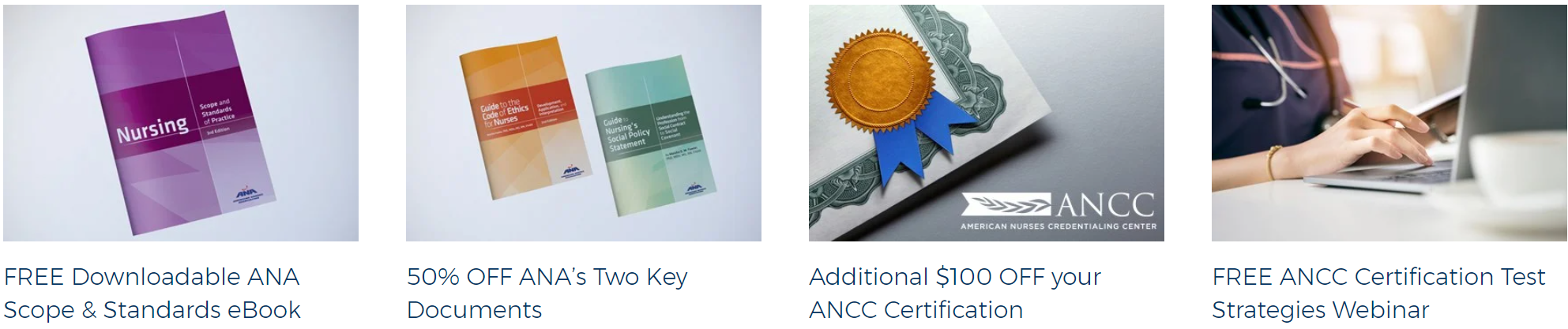 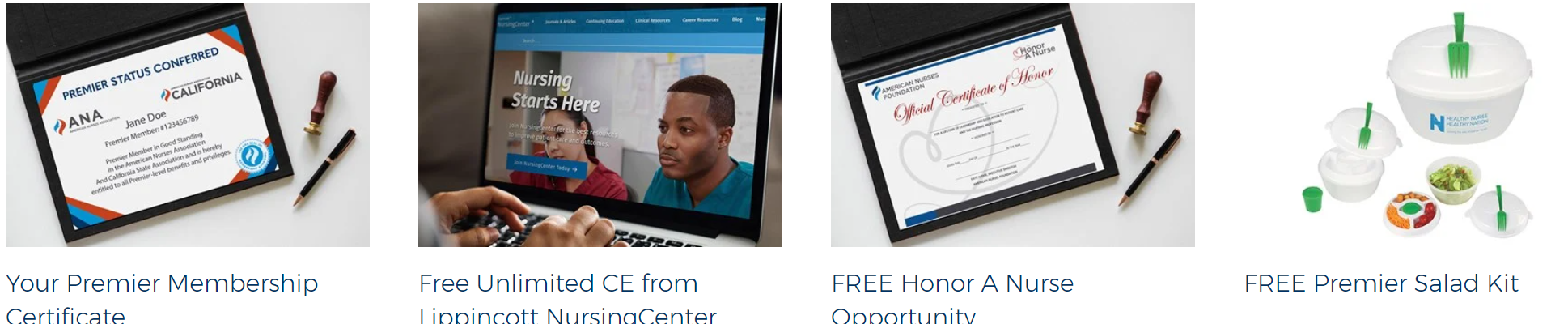 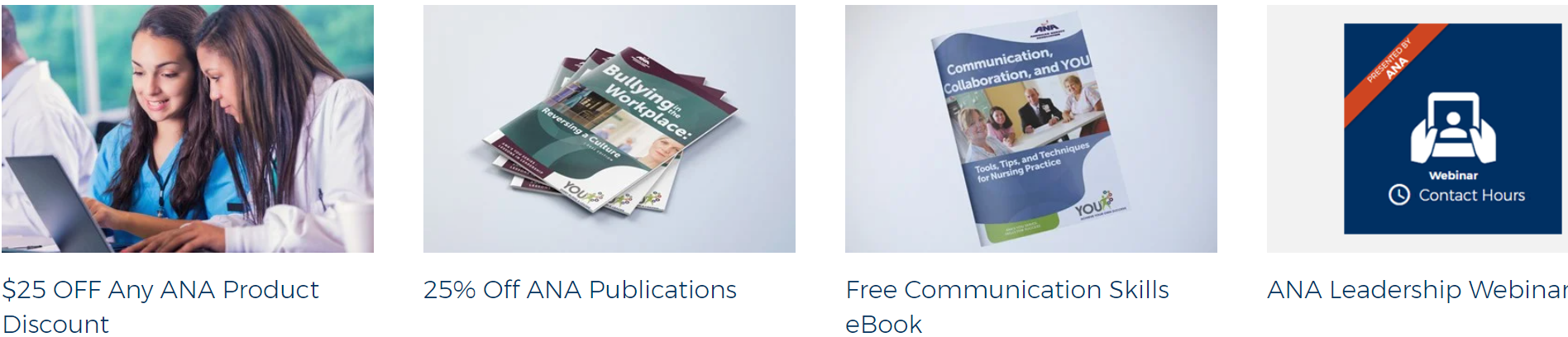 [Speaker Notes: Another question that does not specifically relate to the Dues Escalator but was asked at the first session was about the benefits offered with Premier Membership.

On the screen you see the 12 benefits that are unique to Premier Members.  You can learn more about them by going to www.nursingworld.org/Premier 

We also had a question about how much the Premier Benefits cost to offer.  They were specifically chosen for their high perceived value but also for their low cost.  While they have a value of several hundreds of dollars if all redeemed, the average cost per member based on expected redemption is less than $10.  Premier benefits have been one important factor in keeping our downgrade rate at less than 8% for Premier Members, but have not proven to be a large cost burden for ANA.]
Next Steps
After webinar, each CSNA Staff Leader will receive an education package that includes:
 A recording of the webinar
 The webinar PowerPoint
 An FAQ document
June 19th Virtual Membership Assembly 
 Discussion of the Dues Policy changes related to the Dues Escalator during a meeting hosted by the Professional Policy Committee.  While no amendments can be considered at this discussion due to the standing rules adopted for the Virtual Meeting, clarifying questions and comments from attendees will be heard.  
Vote on Dues Policy Changes after the meeting
[Speaker Notes: To wrap up, I want to make sure everyone is aware of the next steps on the Dues Escalator Education

After this webinar, each state leader will get an education kit that includes a recording of the webinar, the PowerPoint, and an FAQ document that answers commonly asked questions.

At the Virtual Membership Assembly on June 19th, we will be briefly discussing the Dues Policy changes related to the Dues Escalator during a meeting hosted by the Professional Policy Committee.  While no amendments can be considered at this discussion due to the standing rules adopted for the Virtual Meeting, clarifying questions and comments from attendees will be heard.  

With that, I thank you for your patience and will open the floor up to questions.

Operator, will you explain to the audience how they can ask questions?]
Questions?
[Speaker Notes: I know that we have a mixed group of people listening today. Some have a lot of background and understand this topic fully but many of you are new to this topic.  Robin and I and ANA staff will be happy to answer any questions.]